РАННЕЕ ВЫЯВЛЕНИЕ И ПРЕДУПРЕЖДЕНИЕ НАРКОМАНИИ (ЗАВИСИМОСТЕЙ)СРЕДИ УЧАЩИХСЯ
Что такое наркотики
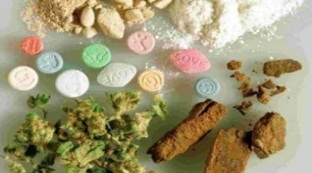 Наркотиком считается каждое вещество растительного или синтетического происхождения, которое при введении в организм может изменить одну или несколько его функций. 
Наркотики - это ядовитые вещества, поражающие в первую очередь нервные клетки и необратимо разрушающие организм человека яды, отличающиеся от остальных тем, что способны после кратковременного, даже однократного приема вызывать жесткую физическую и психическую зависимость.
Наркотики бывают естественного происхождения, известные с древности (марихуана, гашиш, опиум, конопля), и синтетические, т. е. добытые химическим путем. 
В качестве наркотиков иногда используются лекарственные вещества психотропной группы.
Наркомания (от греч. νάρκη (narkē) - оцепенение, сон, и μᾰνία (mania)  - безумие, страсть, влечение) - хроническое прогредиентное заболевание, вызванное употреблением психо-активных веществ - наркотиков.
Наркомания - это духовная болезнь отдельного человека и всего общества, которую следует рассматривать на двух уровнях:
Психическое заболевание, возникающее как следствие хронического отравления организма ядовитыми наркотическими веществами, при котором наркоман испытывает непреодолимое влечение к наркотику и физическую зависимость от него. 
  Государственном и общественном, когда наркомания - результат деятельности преступного организованного бизнеса, в котором наркоман является удобным и послушным исполнителем различных преступлений и одновременно средством для незаконного обогащения наркодельцов.
СТАТИСТИЧЕСКИЕ ДАННЫЕ
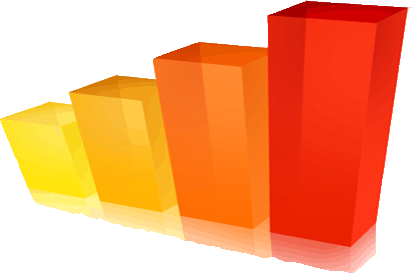 Сегодня в России регулярно употребляют наркотики около 6 (8) млн. человек. 
По официальной статистике - 500 тыс. наркоманов, те, кто добровольно встал на учет.От общего числа наркоманов в России: 20% - это школьники 60% – молодежь в возрасте 16-30 лет
 20% - люди старшего возрастаСредний возраст приобщения к наркотикам в России: 15-17 лет.Основными очагами распространения наркотиков в городах России являются школы и места развлечения молодежи - дискотеки и клубы. Каждый наркоман вовлекает вслед за собой в употребление наркотиков 13-15 человек.
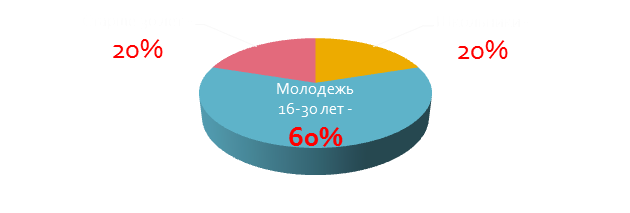 СТАТИСТИЧЕСКИЕ ДАННЫЕ
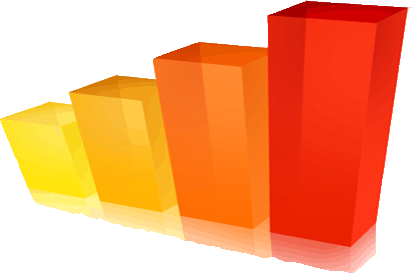 В Мурманской области ежегодно впервые в жизни ставятся на ДУ около 500 алкоголиков и около 100  наркоманов
Факторы риска 
употребления ПАВ
Проблемы физического и психического здоровья;
Рождение и воспитание в семье больных алкоголизмом, наркоманией;
Регулярное общение со сверстниками, употребляющими наркотики, отсутствие устойчивости  к давлению сверстников;
Личностные особенности (неуверенность в себе, заниженная самооценка, колебания настроения, невысокий интеллект, неприятие социальных норм, ценностей и т.д.);
Ранняя сексуальная активность, подростковая беременность;
Высокий уровень семейного стресса, семейная  нестабильность, низкий  или наоборот очень высокий уровень дохода в семье;
Неспособность освоить школьную программу, прогулы в школе;
Проблемы межличностного общения в семье, школе, со сверстниками
Факторы защиты от риска 
употребления ПАВ
Семейная стабильность и сплоченность, адекватное воспитание и теплые, близкие отношения с членами семьи;
Средний и высокий уровень дохода в семье, адекватная обеспеченность жильем;
Высокое качество медицинской помощи;
Низкий уровень преступность в регионе;
Доступность служб социальной помощи;
Высокий уровень интеллекта и устойчивости к стрессу, физическое и психическое благополучие;
Высокая самооценка, развитие навыки самостоятельного решения проблем, поиска и восприятия социальной поддержки, устойчивости к давлению сверстников, умение контролировать свое поведение;
Соблюдение норм общества в употреблении психоактивных веществ
Для чего мы собрались?
1. Лучше понять подростковый возраст и больше узнать о профилактике рисков.

2. Обсудить основные риски употребления ПАВ и зависимостей у детей   и подростков.
Спросите себя:
Знаете ли Вы, чем увлекается, интересуется ваш ребенок?
Есть ли у Вас общие с ребенком увлечения? 
Знаете ли Вы, что сильно огорчает и радует Вашего ребенка?
Бывают ли у Вашего ребенка резкие перепады настроения?
Знаете ли Вы, сколько времени в день проводит Ваш ребенокв Интернете?
Ограничиваете ли Вы время, которое Ваш ребенок проводитза компьютером, планшетом, в телефоне?
Установлен ли «Родительский контроль» у Вас на домашнем компьютере? 
Знаете ли Вы, на какие сайты чаще всего «заходит» Ваш ребенок?
Является ли Ваш ребенок участником каких-либо групп и сообществ в Интернете? 
Знаете ли Вы, что это группа, сообщество безопасны?
Что происходитв подростковом возрасте?
физиологические и психологические изменения;
формирование собственных взглядов — поиск своего «Я»;
ведущая потребность — в самоутверждении;
критичное отношение к наставлениям взрослых;
изменения в отношениях со взрослыми и сверстниками;
активная жизнь перемещается из дома во внешний мир.
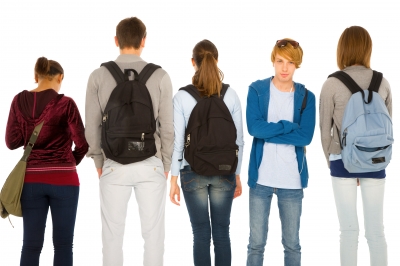 Почему подростки уязвимы?
не знают, как реализовать свои потребности, желания;
нет четких жизненных целей и ценностей;
очень значимо признание сверстников;
плохо устойчивы в ситуации стресса;
мало жизненного опыта;
отрицают авторитеты;
бескомпромиссны.
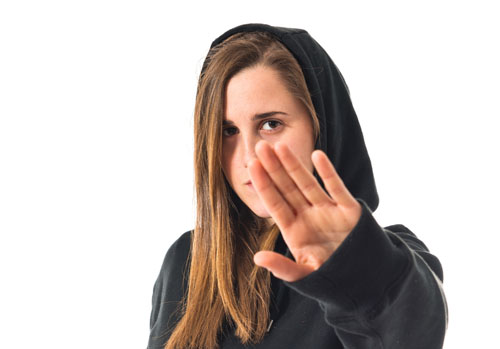 Что может стать угрозой?
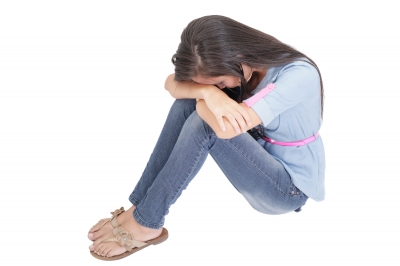 1.   Жизненные обстоятельстваили ситуации, которые подростоквоспринимаеткак невыносимо трудные,непреодолимые.
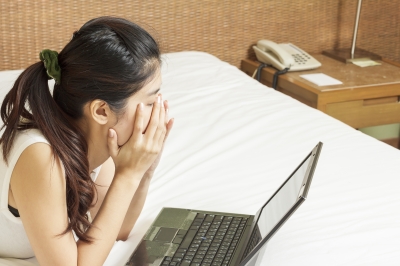 2.  Использование интернет-ресурсов,которые могут оказывать разрушающее воздействиена психику.
ОПАСНЫЕ ГРУППЫ ИНТЕРНЕТА
Хештег, изображаемый значком «решетка» #, позволяет другим пользователям находить все записи, обозначенные этим значком через поисковую систему социальной сети.
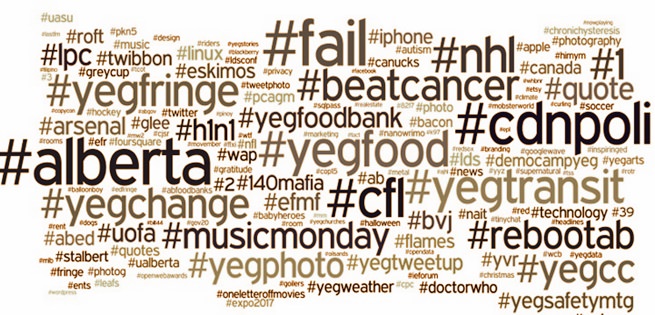 ОПАСНЫЕ ГРУППЫ ИНТЕРНЕТА
«Хочу в игру», 
«Разбуди меня в 4.20» «Дай мне номер», 
«Дай инструкцию» «Я готов в путь вечный», 
«Найдите. Где я?»«Звезды. Путь млечный»
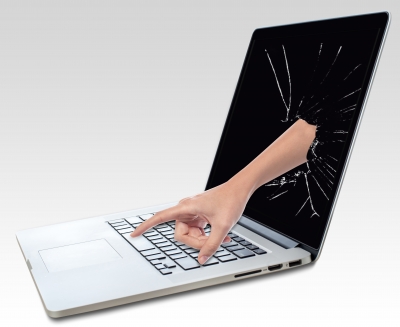 Кто такие подростки «группы риска»?
употребляющие алкоголь, психоактивные вещества;
с недостатками физического развития;
совершившие серьезный проступок или жертвы уголовного преступления (в том числе, насилия);
под влиянием опасных групп (в том числе, в соцсетях), религиозных сект или молодежных течений.
в сложной семейной ситуации;
остро переживающие несчастную любовь;
в депрессивном состоянии;
без реальных друзей;
без устойчивых интересов, хобби;
с серьезными проблемы в учебе;
отличники, остро переживающие любые неудачи;
с историей суицида
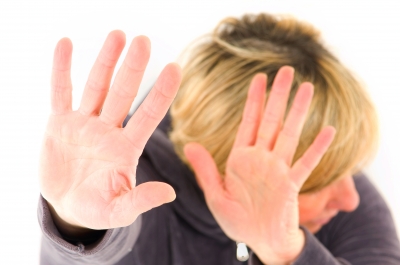 Показатели участия ребенкав «опасных» группах
резкое изменение фона настроения и поведения; 
пробуждение в ночное время и выход в Интернет;
нежелание ребенка обсуждать новости группыи свои действия в ней;
ведение в сети одновременно нескольких страницпод разными именами;
выполнение различных заданий и их видеозапись;
появление в речи и на страницах в сети тегов «Раны на руках заглушают боль в душе», «Лети к солнцу», «Лифты несут людей в небеса» и др.
Внимание, УГРОЗА!РОДИТЕЛИ, ОБРАТИТЕ ВНИМАНИЕ НА«ЗНАКИ»
Высказывания о нежелании жить.
Фиксация на теме смерти.
Активная подготовка к способу совершения суицида;
сообщение друзьям о принятии решения о самоубийстве (прямое и косвенное). 
Символическое прощание с ближайшим окружением.
Постоянно пониженное настроение, тоскливость.
Стремление к рискованным действиям, отрицание проблем.
Раздражительность, угрюмость.
Негативные оценки своей личности.
Необычное, нехарактерное поведение.
Снижение успеваемости. 
Частые попытки уединиться.
Как предотвратить беду?
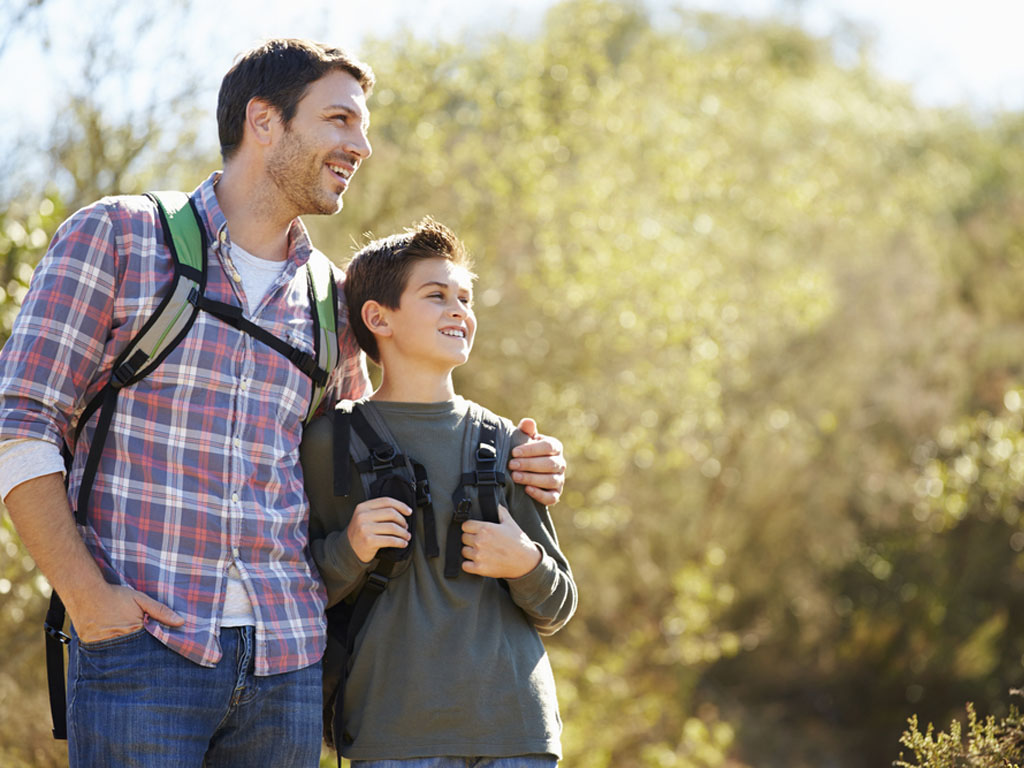 1. Сохраняйте    спокойствие.

Развивайте у ребенка навыки преодоления сложных ситуаций,учите справлятьсясо стрессом!
2. Оцените степень Вашего участия.Составьте список, что самое важное в Вашей жизни(запишите в столбик).С левой стороны расставьте номера:1 – самое важное, 2 – менее важное и т.д.Вспомните, например, вчерашний день.С правой стороны столбика напишите, сколько  времени (часов, минут) Вы уделили этому.Сравните номер слева и время, указанное справа.А теперь посмотрите, какое место занимает ребенок этом в ряду?Сколько времени Вы уделили ему?
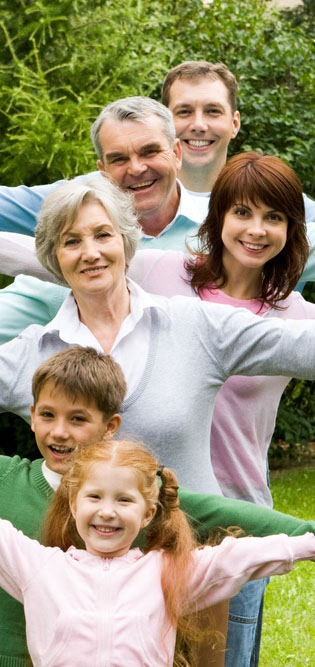 3. Установите доверительный контакт.
Подумайте о том,как Вы любите своего ребенка, выпишите на листочек все то,за что Вы можете его похвалить, все то, за что Вы можете ему сказать спасибо. 
Скажите об этом ребенку сегодня. 
Говорите об этом ребенку каждый день.
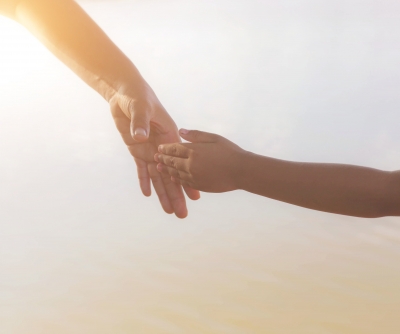 4. Поддерживайте доверительные отношения с ребенком.
Обсуждайте с ребенком то, что он узнаете из Интернета.

Учитесь понимать язык, на котором говорит Ваш ребенок.

Всегда воспринимайте его проблемы и переживания серьезно, без критики и насмешек. 

Говорите с ним о его переживаниях, чувствах, эмоциях.

Обсуждайте ближайшее и далекое будущее.

Заботьтесь о том, чтобы подросток «принимал» свое тело, себя таким, какой он есть.

Поощряйте ребенка к заботе о ближних (старшее поколение, младшие дети, домашние питомцы). 

Поддерживайте семейные традиции и ритуалы. 

Старайтесь поддерживать режим дня подростка.
5. Создайте домашнюю традициюежедневно обсуждать проблемы и трудности.
Делитесь с ребенком своими трудностями.Показывайте, что все они разрешимы. 
Говорите о способах разрешения проблем и людях, которыев этом помогают. 
Спрашивайте о его проблемахи трудностях. 
Вместе ищите способыих разрешения. 
Говорите о том, что вместе 
    вы всегда найдете выход    из любой ситуации.
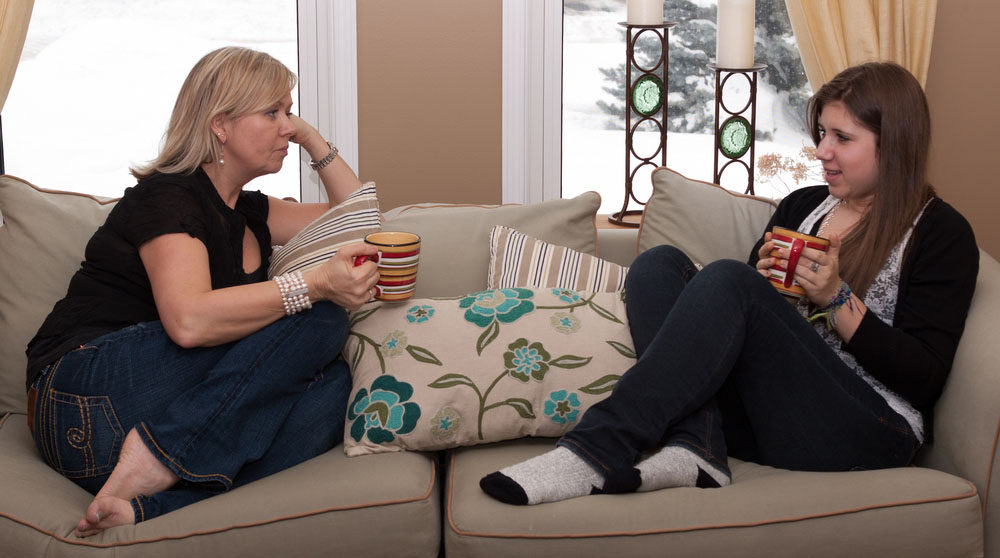 6. Контролируйте пребывание ребенка в сетис помощью технических средств
i Protect You Pro — программа-фильтр Интернета, позволяет родителям ограничивать по разным параметрам сайты, просматриваемые детьми ресурсы. 
Предназначение Kids Control  — контроль времени, которое ребенок проводит в интернете.
Mipko Time Sheriff  — контроль времени, проводимого ребенкомза компьютером или работы с конкретными программами и сайтами.
Net Police Lite  — родительский контроль — запрет посещения сайтов определенных категорий (сайты для взрослых, ненормативная лексика и т.п.).
ИНТЕРНЕТ ЦЕНЗОР — программа содержит уникальные вручную проверенные "белые списки", включающие все безопасные отечественные сайтыи основные иностранные ресурсы. Программанадежно защищена от взлома и обхода фильтрации.
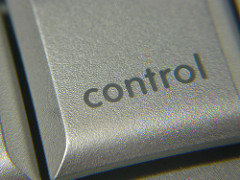 7. Учите ребенка и справляться с трудностями.
Научите ребенка, принимая решение, просчитывать его последствияи меру ответственности
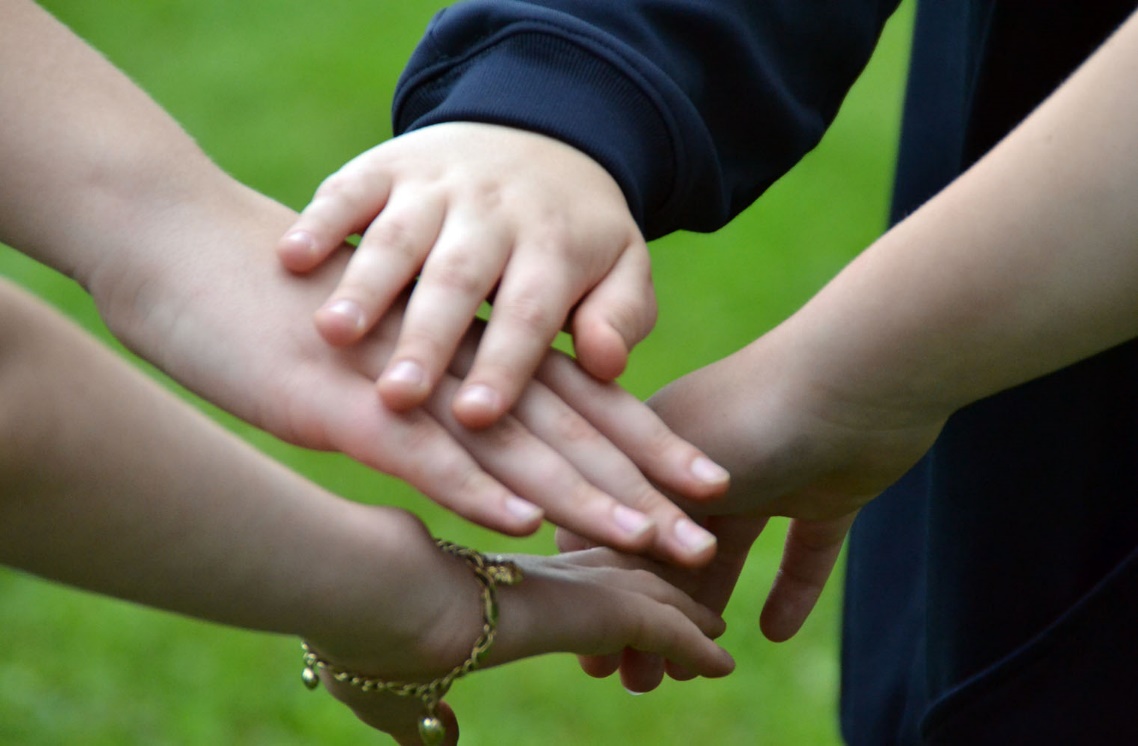 Научите ребенка выражать свои эмоциив социально приемлемых формах
Научите ребенка расслабляться, 
управлять своими эмоциямив сложных, критических для него ситуациях
Постарайтесь задавать открытые вопросы, над которыми надо подумать и не ограничиваться односложным «да» или «нет»
Расскажитео людях, к которым можно обратиться за помощьюв трудных ситуациях, о службах экстренной помощи
8. Говорите по душам
Перед началом разговора проговорите про себя, как Вы любите     своего ребенка, что он ценнее всего в этой жизни. 
 Выслушивайте и постарайтесь услышать. 
 Обсуждайте проблемы открыто, это снимает тревожность. 
 Подчеркивайте временный характер проблем, вселяйте надежду. 
 Обещайте, что без его согласия    Вы не расскажете никому о разговоре. 
 Ищите конструктивные выходы    из ситуации. 
 Не оставляйте подростка в одиночестве    даже после успешного разговора.
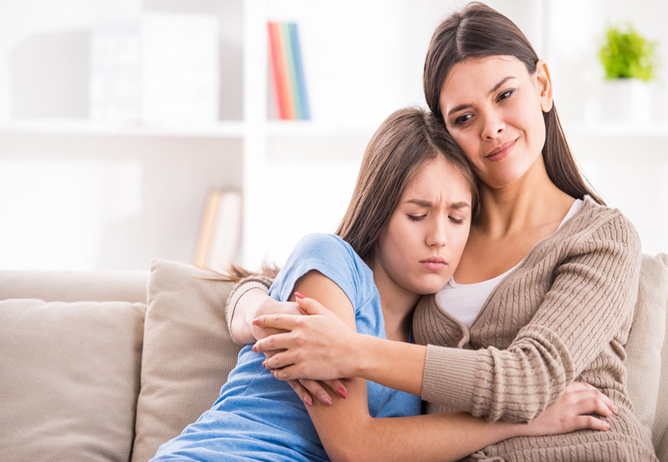 ПРИКАЗот 6 октября 2014 г. N 581н О ПОРЯДКЕПРОВЕДЕНИЯ ПРОФИЛАКТИЧЕСКИХ МЕДИЦИНСКИХ ОСМОТРОВОБУЧАЮЩИХСЯ В ОБЩЕОБРАЗОВАТЕЛЬНЫХ ОРГАНИЗАЦИЯХИ ПРОФЕССИОНАЛЬНЫХ ОБРАЗОВАТЕЛЬНЫХ ОРГАНИЗАЦИЯХ,А ТАКЖЕ ОБРАЗОВАТЕЛЬНЫХ ОРГАНИЗАЦИЯХ ВЫСШЕГО ОБРАЗОВАНИЯВ ЦЕЛЯХ РАННЕГО ВЫЯВЛЕНИЯ НЕЗАКОННОГО ПОТРЕБЛЕНИЯНАРКОТИЧЕСКИХ СРЕДСТВ И ПСИХОТРОПНЫХ ВЕЩЕСТВ
В соответствии с пунктом 4 статьи 53.4 Федерального закона от 8 января 1998 г. N 3-ФЗ "О наркотических средствах и психотропных веществах" (Собрание законодательства Российской Федерации, 1998, N 2, ст. 219; 2013, N 23, ст. 2878) приказываю:
Утвердить прилагаемый Порядок проведения профилактических медицинских осмотров обучающихся в общеобразовательных организациях и профессиональных образовательных организациях, а также образовательных организациях высшего образования в целях раннего выявления незаконного потребления наркотических средств и психотропных веществ.
 
                                                                                Министр
                                                                                                   В.СКВОРЦОВА
ПОРЯДОК ПРОВЕДЕНИЯ ПРОФИЛАКТИЧЕСКИХ МЕДИЦИНСКИХ ОСМОТРОВ ОБУЧАЮЩИХСЯ В ОБЩЕОБРАЗОВАТЕЛЬНЫХ ОРГАНИЗАЦИЯХИ ПРОФЕССИОНАЛЬНЫХ ОБРАЗОВАТЕЛЬНЫХ ОРГАНИЗАЦИЯХ,А ТАКЖЕ ОБРАЗОВАТЕЛЬНЫХ ОРГАНИЗАЦИЯХ ВЫСШЕГО ОБРАЗОВАНИЯВ ЦЕЛЯХ РАННЕГО ВЫЯВЛЕНИЯ НЕЗАКОННОГО ПОТРЕБЛЕНИЯ НАРКОТИЧЕСКИХ СРЕДСТВ И ПСИХОТРОПНЫХ ВЕЩЕСТВ
Настоящий Порядок устанавливает правила проведения ежегодных профилактических медицинских осмотров обучающихся в общеобразовательных организациях и профессиональных образовательных организациях, а также образовательных организациях высшего образования (далее соответственно - обучающиеся, образовательные организации) в целях раннего выявления незаконного потребления наркотических средств и психотропных веществ (далее - профилактические медицинские осмотры).
2. Профилактические медицинские осмотры проводятся в рамках программы государственных гарантий оказания гражданам бесплатной медицинской помощи и территориальных программ государственных гарантий оказания гражданам бесплатной медицинской помощи.


3. Профилактические медицинские осмотры проводятся в отношении обучающихся, достигших возраста тринадцати лет.
4. Профилактические медицинские осмотры проводятся при наличии информированного добровольного согласия в письменной форме обучающегося, 
достигшего возраста пятнадцати лет, 
либо информированного добровольного согласия в письменной форме одного из родителей или иного законного представителя обучающегося, не достигшего возраста пятнадцати лет, данного с соблюдением требований, установленных статьей 20 Федерального закона от 21 ноября 2011 г. N 323-ФЗ "Об основах охраны здоровья граждан в Российской Федерации" (Собрание законодательства Российской Федерации, 2011, N 48, ст. 6724; 2013, N 48, ст. 6165).
5. Обучающиеся, достигшие возраста пятнадцати лет, либо один из родителей или иной законный представитель обучающихся, не достигших возраста пятнадцати лет, вправе отказаться от проведения профилактического медицинского осмотра в соответствии со статьей 20 Федерального закона от 21 ноября 2011 г. N 323-ФЗ "Об основах охраны здоровья граждан в Российской Федерации".
9. Профилактические медицинские осмотры проводятся врачом - психиатром-наркологом на основании поименных списков обучающихся, подлежащих профилактическому медицинскому осмотру (далее - поименные списки).
15. Профилактический медицинский осмотр проводится в медицинской организации в четыре этапа:

I этап - профилактическая информационно-разъяснительная беседа с обучающимся по вопросам незаконного потребления наркотических средств и психотропных веществ, сбор анамнестических сведений и сведений о принимаемых по назначению врача наркотических и психотропных лекарственных препаратах, а также медицинский осмотр, проводимый врачом - психиатром-наркологом .
Осмотр врача психиатра нарколога при профилактическом осмотре:
                  - сбор анамнестических сведений и сведений о принимаемых по назначению врача наркологических и психотропных лекарственных препаратах, а также медицинский осмотр, проводимый врачом-психиатром-наркологом и включающий:
                 - исследование кожных покровов, поверхностных лимфатических узлов, видимых слизистых оболочек;
                - перкуссию и пальпацию участков тела (органов);
  - внешний осмотр и ощупывание костей, суставов и поверхностно расположенных кровеносных сосудов;
- аускультацию органов дыхания, сердца и магистральных сосудов;
   - измерение артериального давления, частоты дыхания и пульса;
              - исследование вестибулярных функций;
             - предварительные химико-токсикологически исследования.
На основании Приказа Минздрава России от 06.10.2014 №581н «О порядке проведения профилактических медицинских осмотров обучающихся в общеобразовательных организациях и профессиональных образовательных организациях высшего образования в целях раннего выявления незаконного потребления наркологических средств и психотропных веществ» (Зарегистрировано в Минюсте России 24.12.2014 №35345)
.
.
II этап - предварительные химико-токсикологические исследования (далее - предварительные ХТИ), направленные на получение доказательных результатов выявления в образцах биологических жидкостей человека наркотических средств и психотропных веществ;
III этап - подтверждающие химико-токсикологические исследования (далее - подтверждающие ХТИ), направленные на идентификацию в образцах биологических жидкостей человека наркотических средств, психотропных и иных токсических веществ (их метаболитов);
IV этап - разъяснение обучающемуся, достигшему возраста пятнадцати лет, либо одному из родителей или иному законному представителю обучающегося, не достигшего возраста пятнадцати лет, результатов проведенного профилактического медицинского осмотра
19. Предварительные ХТИ проводятся с использованием методов иммуноферментного или иммунохимического анализа, исключающих визуальную оценку результатов.
.
17. Биологическим объектом для предварительных и подтверждающих ХТИ на наличие наркотических средств и психотропных веществ является моча
21. При получении отрицательных результатов предварительных ХТИ профилактический медицинский осмотр считается завершенным.
.
.
Берегите себя
и своих детей!
СПАСИБО ЗА ВНИМАНИЕ